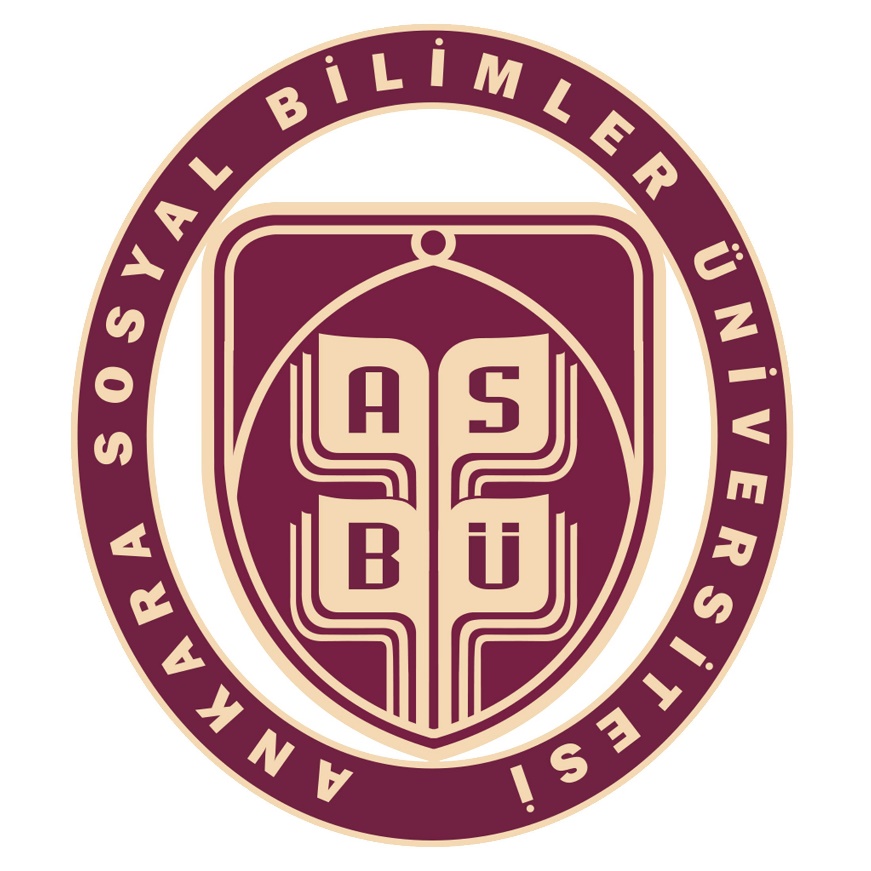 ANKARA SOSYAL BİLİMLER ÜNİVERSİTESİ2020-24 stratejik planı,  2020 yılı değerlendirme TOPLANTISI
Strateji Geliştirme Dairesi Başkanlığı
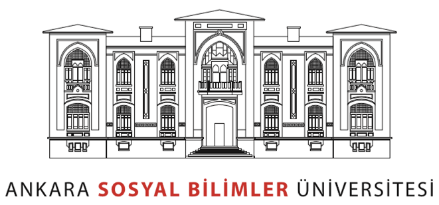 E-posta	:strateji@asbu.edu.tr
Web	: www.asbu.edu.tr
Tlf	: 0 312 5964504
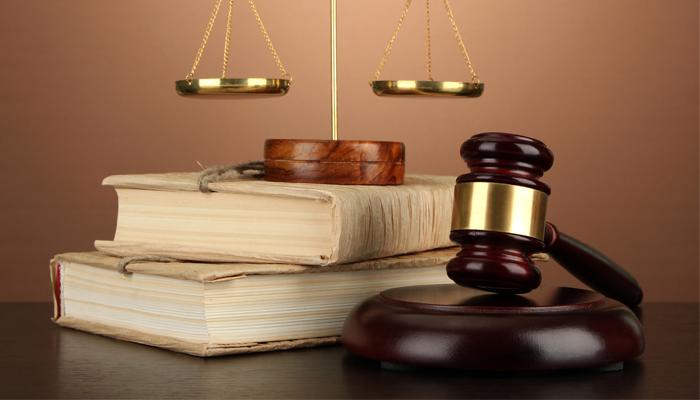 MEVZUAT
MEVZUAT
Strateji Geliştirme Dairesi Başkanlığı
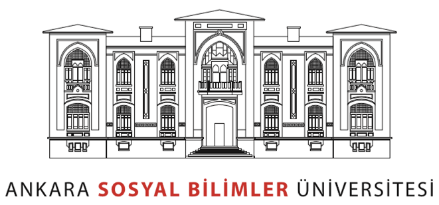 E-posta	:strateji@asbu.edu.tr
Web	: www.asbu.edu.tr
Tlf	: 0 312 5964504
SUNU PLANI
Mevzuat ilgili bölümler
Stratejik Amaç ve hedefler
Performans Göstergelerinin gerçekleşmesine ilişkin görüş ve öneriler
Strateji Geliştirme Dairesi Başkanlığı
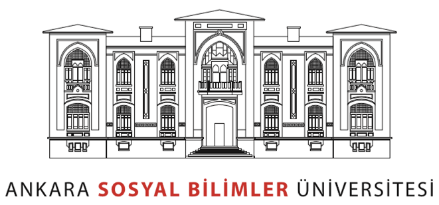 E-posta	:strateji@asbu.edu.tr
Web	: www.asbu.edu.tr
Tlf	: 0 312 5964504
KAMU İDARELERİNDE STRATEJİK PLANLAMAYA İLİŞKİN
USUL VE ESASLAR HAKKINDA YÖNETMELİK
AMAÇ 

Bu Yönetmeliğin amacı, stratejik plan hazırlamakla yükümlü kamu idarelerinin ve stratejik planlama sürecinin temel aşamaları ile bu sürece ilişkin takvimin tespiti, stratejik planların değerlendirilmesi, kalkınma planı ve programlara uygunluğunun sağlanmasına yönelik usul ve esasların belirlenmesidir.
Strateji Geliştirme Dairesi Başkanlığı
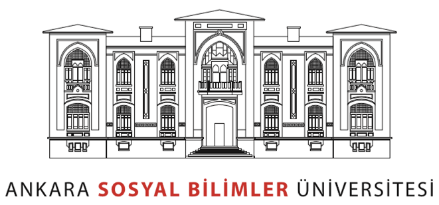 E-posta	:strateji@asbu.edu.tr
Web	: www.asbu.edu.tr
Tlf	: 0 312 5964504
Usul ve Esasların,
6. Maddesi

 STRATEJİK PLANLARIN İZLENMESİ VE DEĞERLENDİRİLMESİ	

	
	Kamu idareleri Temmuz ayının sonuna kadar stratejik plan izleme raporunu, takip eden yılın Şubat ayının sonuna kadar ise stratejik plan değerlendirme raporunu hazırlar.
	Bu raporların hazırlanmasını müteakip Strateji Geliştirme Kurulu altı aylık dönemlerde izleme toplantıları, bir yıllık dönemlerde ise değerlendirme toplantıları yapar. Bu toplantılara strateji geliştirme birim yöneticisi de katılır. Bu toplantıların sonucunda üst yönetici, stratejik plan döneminin kalan süresi için hedeflere nasıl ulaşılacağına ilişkin geri önlemleri ortaya koyar ve ilgili birimleri görevlendirir.
Strateji Geliştirme Dairesi Başkanlığı
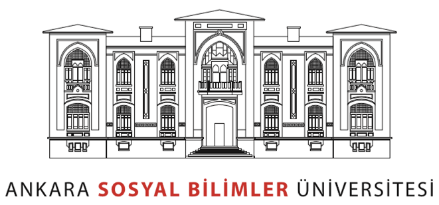 E-posta	:strateji@asbu.edu.tr
Web	: www.asbu.edu.tr
Tlf	: 0 312 5964504
ÜNİVERSİTEMİZ 2020 -2024 STRATEJİK PLANI	




	
	5018 sayılı Kamu Mali Yönetimi ve Kontrol Kanunu'nun "Stratejik planlama ve performans esaslı bütçeleme" başlıklı 9 uncu maddesi uyarınca,

   Stratejik Planlama Ekibince hazırlanmış, Strateji Geliştirme Kurulunca kabul edilmiş, Üniversitemiz, Rektörlük Makamının 13/09/2019 tarih ve E.6079 sayılı Oluru ile yürürlüğe konulmuştur.
Strateji Geliştirme Dairesi Başkanlığı
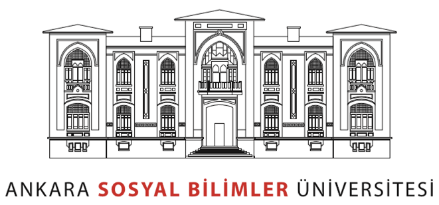 E-posta	:strateji@asbu.edu.tr
Web	: www.asbu.edu.tr
Tlf	: 0 312 5964504
Uygulamaya konulan Stratejik Planımızın ilk 6 ayı izleme raporu Temmuz ayında hazırlanmış ve Strateji Geliştirme Kurulu’nun görüşü alınarak Üst Yöneticimize (Rektörümüze) sunulmuştur.
Strateji Geliştirme Dairesi Başkanlığı
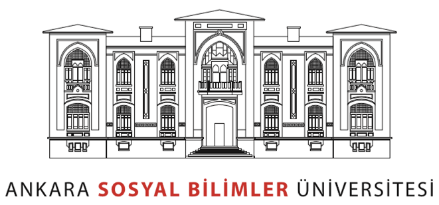 E-posta	:strateji@asbu.edu.tr
Web	: www.asbu.edu.tr
Tlf	: 0 312 5964504
ÜNİVERSİTEMİZ 2020-24 STRATEJİK PLANINDA,
5 EKSEN BULUNMAKTA OLUP 
Her eksende 1 Amacımız toplamda 21 hedefimiz ……. Performans göstergemiz bulunmaktadır.
ARAŞTIRMA
EĞİTİM
GİRİŞİMCİLİK 
TOPLUMSAL KATKI
KURUMSAL KAPASİTE ve YÖNETİM
Strateji Geliştirme Dairesi Başkanlığı
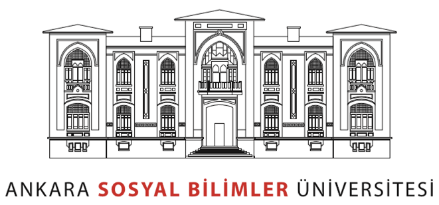 E-posta	:strateji@asbu.edu.tr
Web	: www.asbu.edu.tr
Tlf	: 0 312 5964504
ARAŞTIRMA EKSENİNDE
Amaç 1: Sosyal Bilimler Alanında Bir Araştırma Üniversitesi Yetkinliği Kazanmak
                                            EĞİTİM EKSENİNDE
Amaç 2: ASBÜ Eğitim Felsefesi Doğrultusunda Nitelikli İnsan Kaynağı Yetiştirmek
                                            GİRİŞİMCİLİK EKSENİNDE 
Amaç 3: Araştırmaları ve Üretilen Bilginin Faydaya Dönüşümünü Teşvik Etmek Üzere Sosyal Yenilik ve Girişimciliği Desteklemek
                                            TOPLUMSAL KATKI EKSENİNDE
Amaç 4: Tüm Paydaşlarla İşbirliği İçerisinde Çevresel, Kültürel Ve Sosyal Gelişmeye Destek Vererek Toplumsal Sorumluluk Anlayışını Güçlendirmek 
                                            KURUMSAL KAPASİTE VE YÖNETİM EKSENİNDE 
Amaç 5: Misyonunu Etkin Bir Şekilde Yerine Getirebilmek İçin ASBÜ Kurumsal Kapasitesini Oluşturmak ve Geliştirmek
Strateji Geliştirme Dairesi Başkanlığı
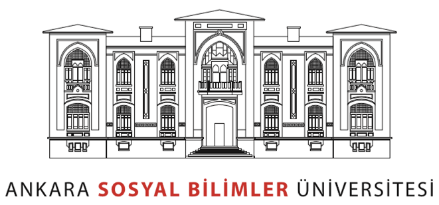 E-posta	:strateji@asbu.edu.tr
Web	: www.asbu.edu.tr
Tlf	: 0 312 5964504
Strateji Geliştirme Dairesi Başkanlığı
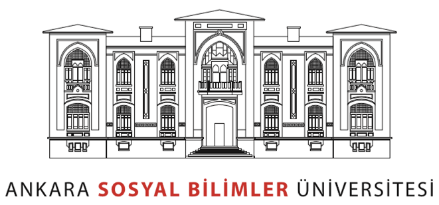 E-posta	:strateji@asbu.edu.tr
Web	: www.asbu.edu.tr
Tlf	: 0 312 5964504
Strateji Geliştirme Dairesi Başkanlığı
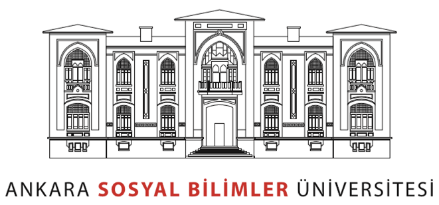 E-posta	:strateji@asbu.edu.tr
Web	: www.asbu.edu.tr
Tlf	: 0 312 5964504
Strateji Geliştirme Dairesi Başkanlığı
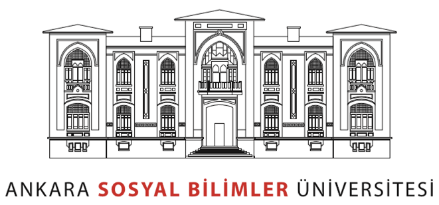 E-posta	:strateji@asbu.edu.tr
Web	: www.asbu.edu.tr
Tlf	: 0 312 5964504
Strateji Geliştirme Dairesi Başkanlığı
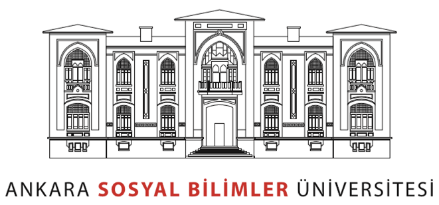 E-posta	:strateji@asbu.edu.tr
Web	: www.asbu.edu.tr
Tlf	: 0 312 5964504
Strateji Geliştirme Dairesi Başkanlığı
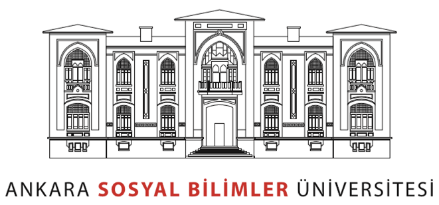 E-posta	:strateji@asbu.edu.tr
Web	: www.asbu.edu.tr
Tlf	: 0 312 5964504
Strateji Geliştirme Dairesi Başkanlığı
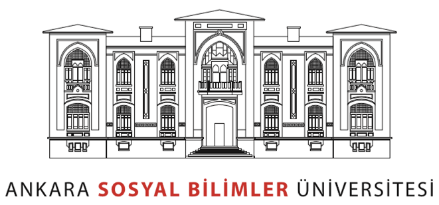 E-posta	:strateji@asbu.edu.tr
Web	: www.asbu.edu.tr
Tlf	: 0 312 5964504
Strateji Geliştirme Dairesi Başkanlığı
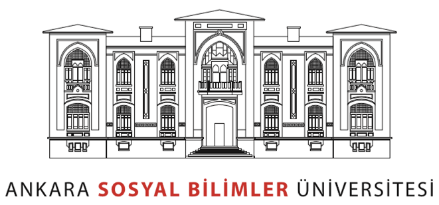 E-posta	:strateji@asbu.edu.tr
Web	: www.asbu.edu.tr
Tlf	: 0 312 5964504
Strateji Geliştirme Dairesi Başkanlığı
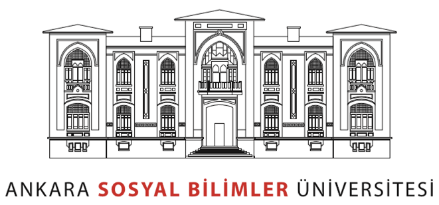 E-posta	:strateji@asbu.edu.tr
Web	: www.asbu.edu.tr
Tlf	: 0 312 5964504
Strateji Geliştirme Dairesi Başkanlığı
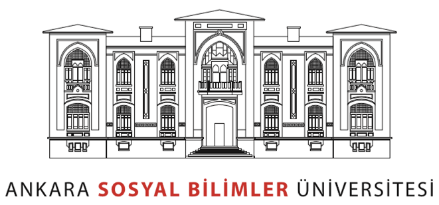 E-posta	:strateji@asbu.edu.tr
Web	: www.asbu.edu.tr
Tlf	: 0 312 5964504
BİR HEDEF KARTI ÖRNEĞİ Stratejik Plandan
HEDEF KARTI ÖRNEĞİ
Strateji Geliştirme Dairesi Başkanlığı
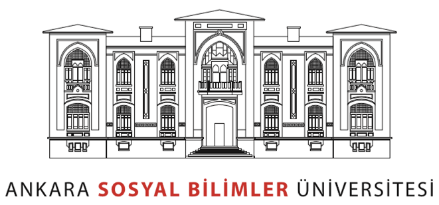 E-posta	:strateji@asbu.edu.tr
Web	: www.asbu.edu.tr
Tlf	: 0 312 5964504
Üniversitemiz Stratejik Planı,  2020 Yılı Stratejik Plan değerlendirme raporu  Sorumlu ve İş birliği yapılacak birimlerden gelen veriler doğrultusunda hazırlanmış olup aşağıda performans göstergelerine yeterince ulaşılamayan verilere yer verilmiştir. 

söz konusu performans göstergelerinin gerçekleşmesi için görüş ve önerileriniz önem arz etmektedir.
Strateji Geliştirme Dairesi Başkanlığı
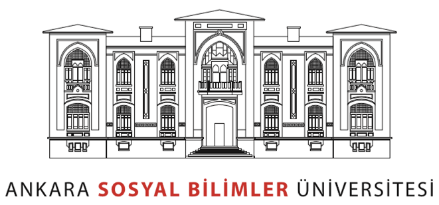 E-posta	:strateji@asbu.edu.tr
Web	: www.asbu.edu.tr
Tlf	: 0 312 5964504
Performans Göstergelerinin Gerçekleşmesine İlişkin  Görüş ve Öneriler
Strateji Geliştirme Dairesi Başkanlığı
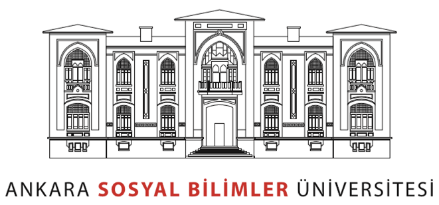 E-posta	:strateji@asbu.edu.tr
Web	: www.asbu.edu.tr
Tlf	: 0 312 5964504
KATILIM VE KATKILARINIZ İÇİN Teşekkür EDER,                        İyi ÇALIŞMALAR DİLERİZ.
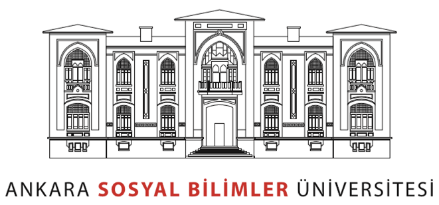 E-posta	:strateji@asbu.edu.tr
Web	: www.asbu.edu.tr
Tlf	: 0 312 5964504
Strateji Geliştirme Dairesi Başkanlığı